Муниципальное бюджетное общеобразовательное учреждение                     «Средняя общеобразовательная школа № 51»
О том, что было          не забудем!
Классный руководитель
3  «Б» класса
Рудакова Елена Михайловна
г.Чита
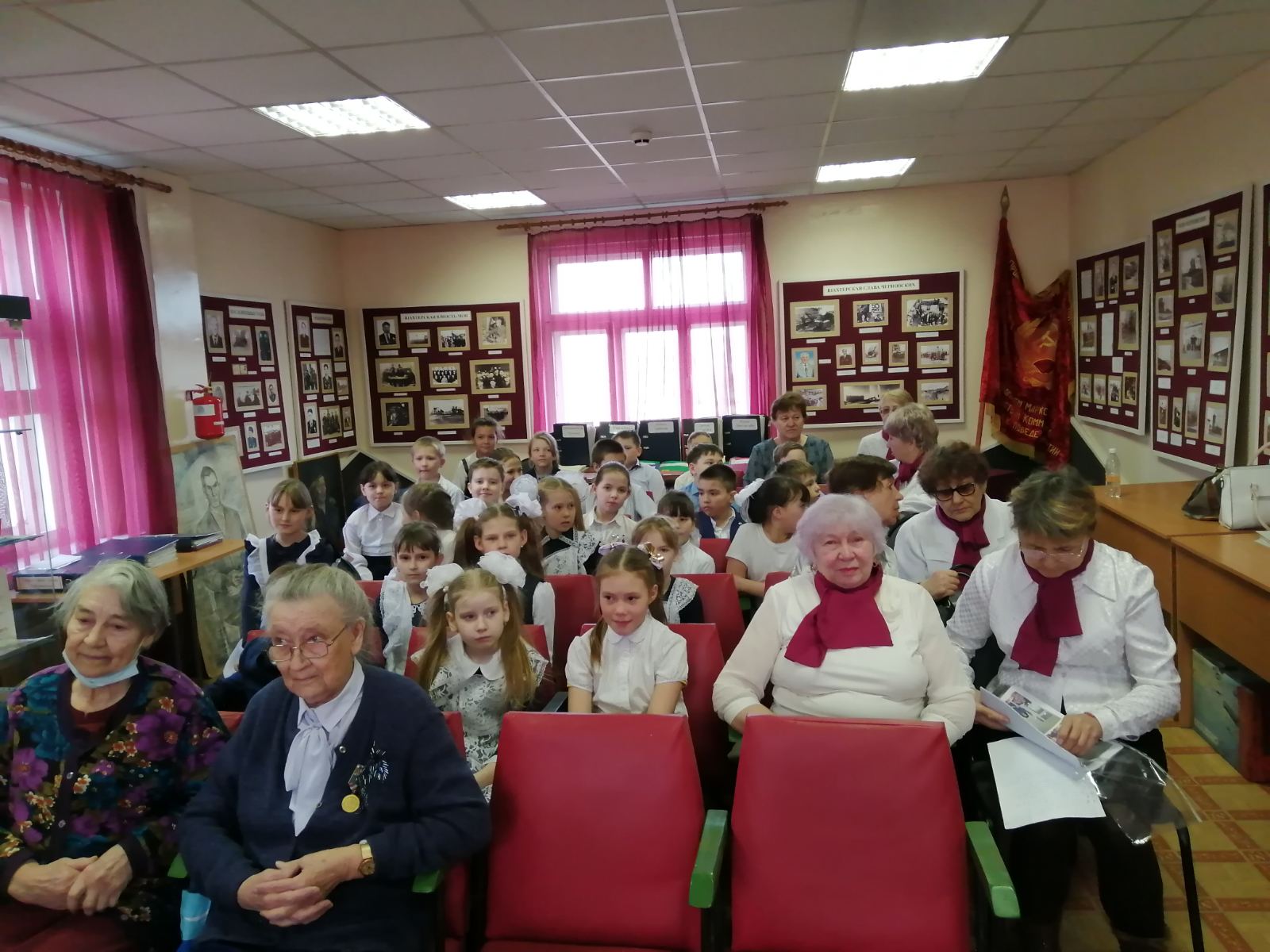 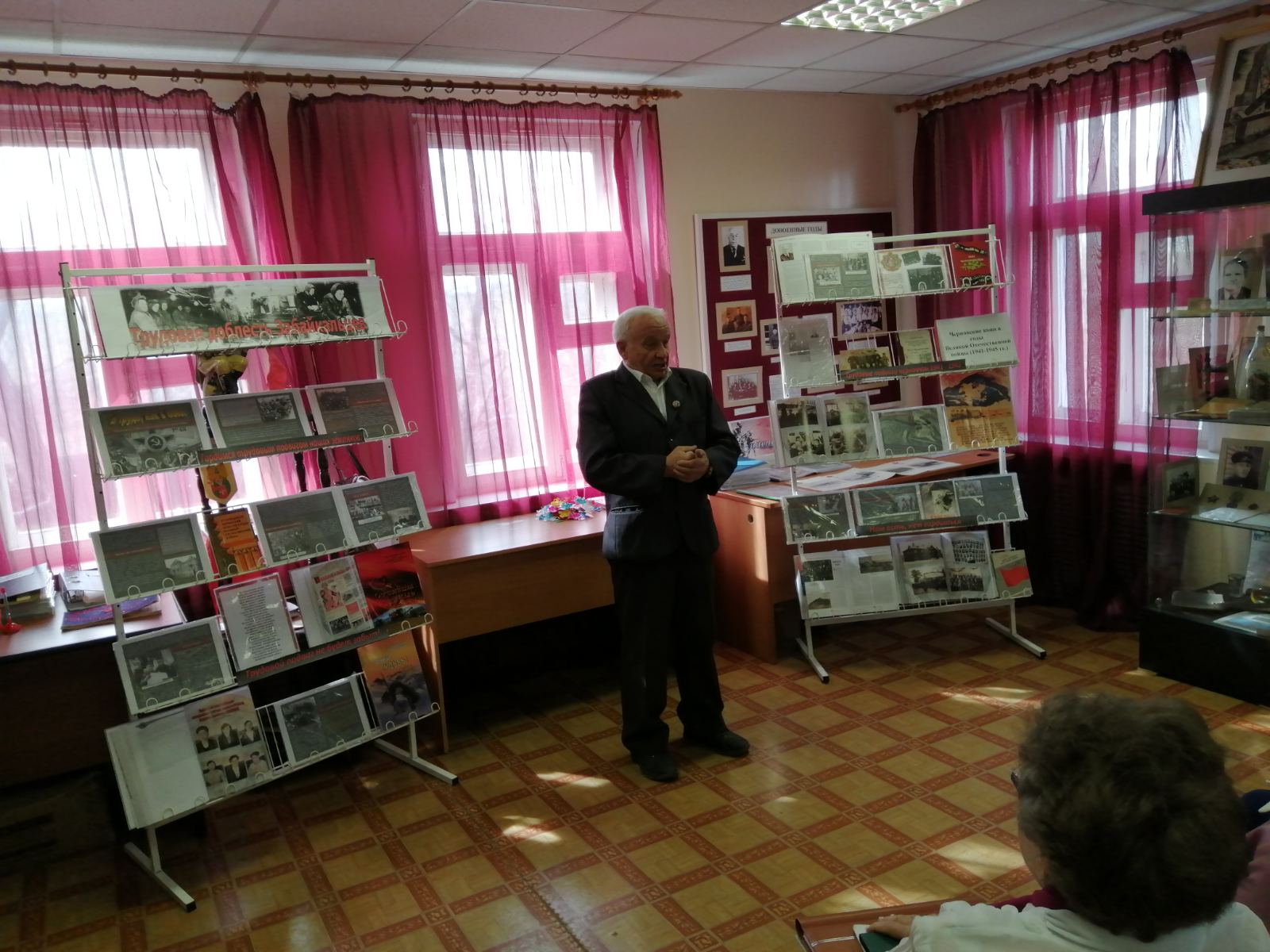 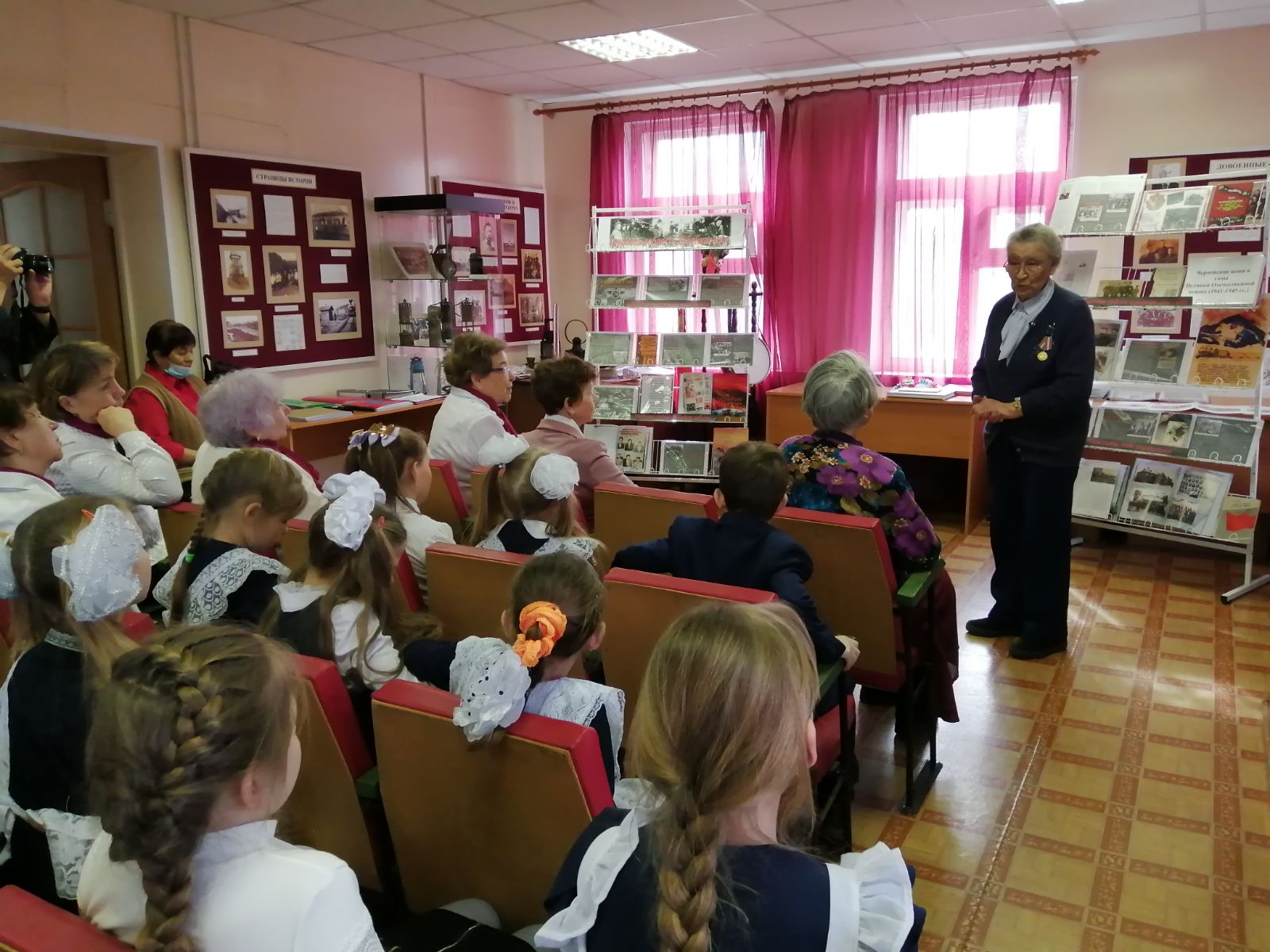 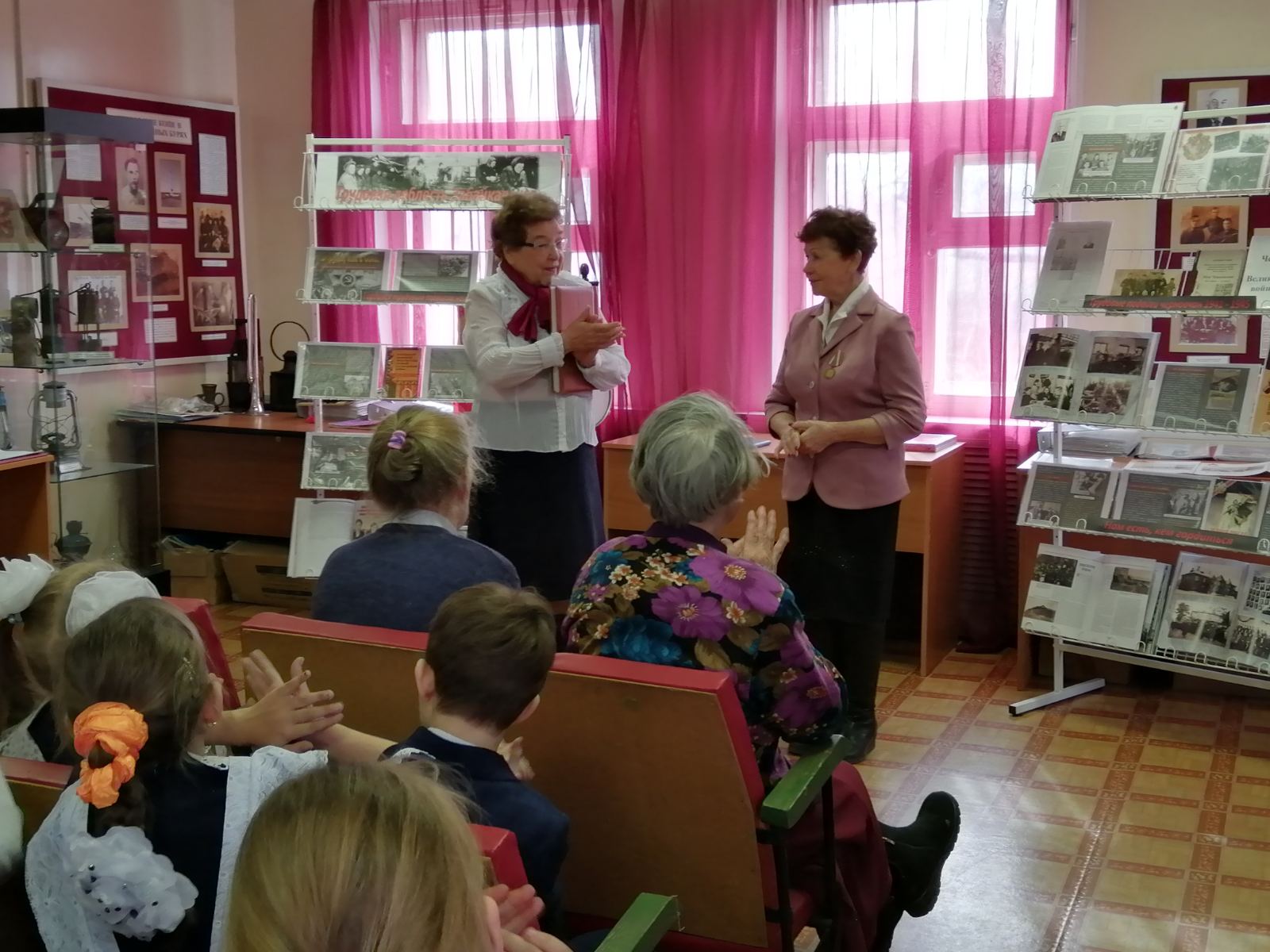 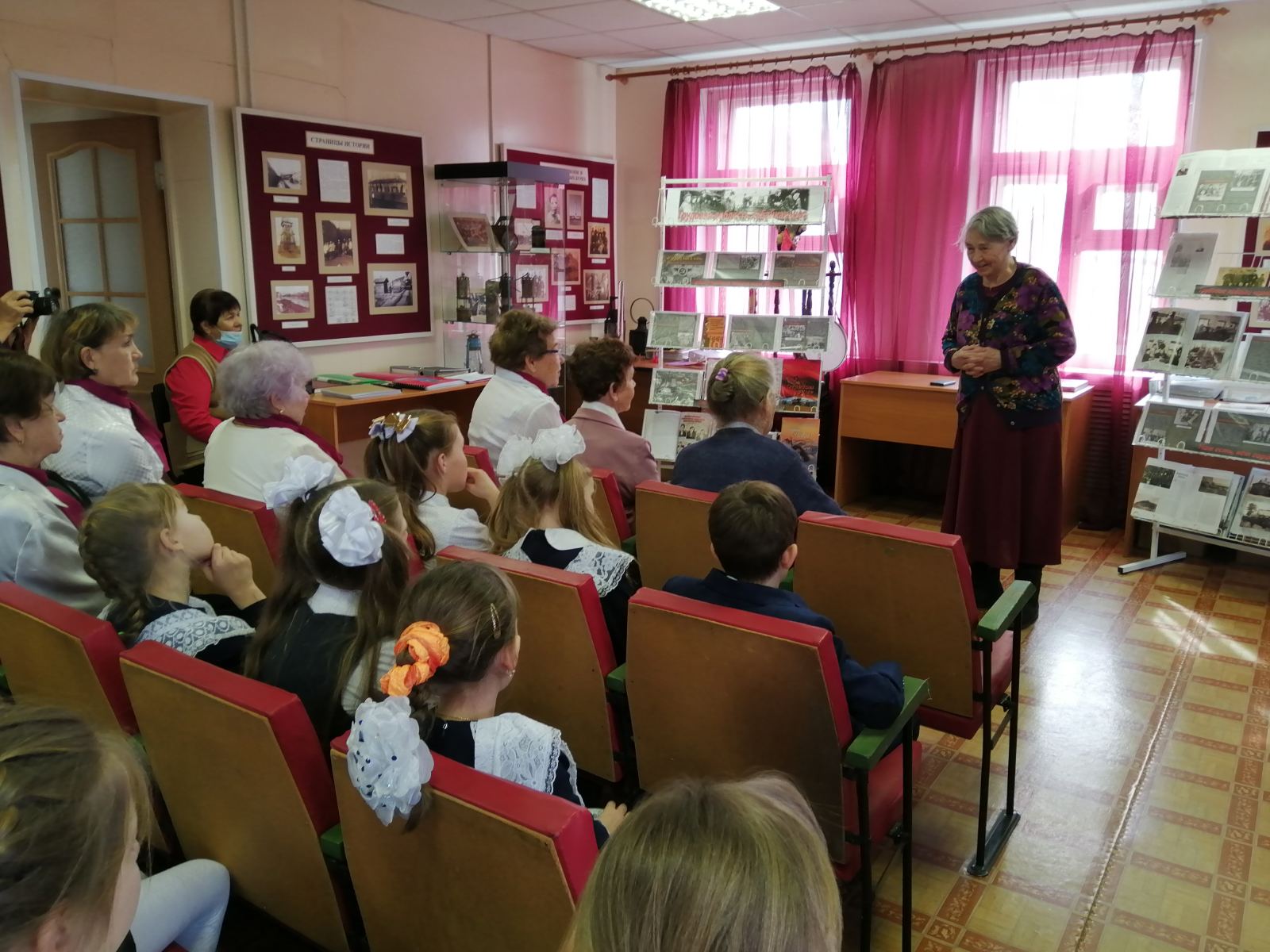 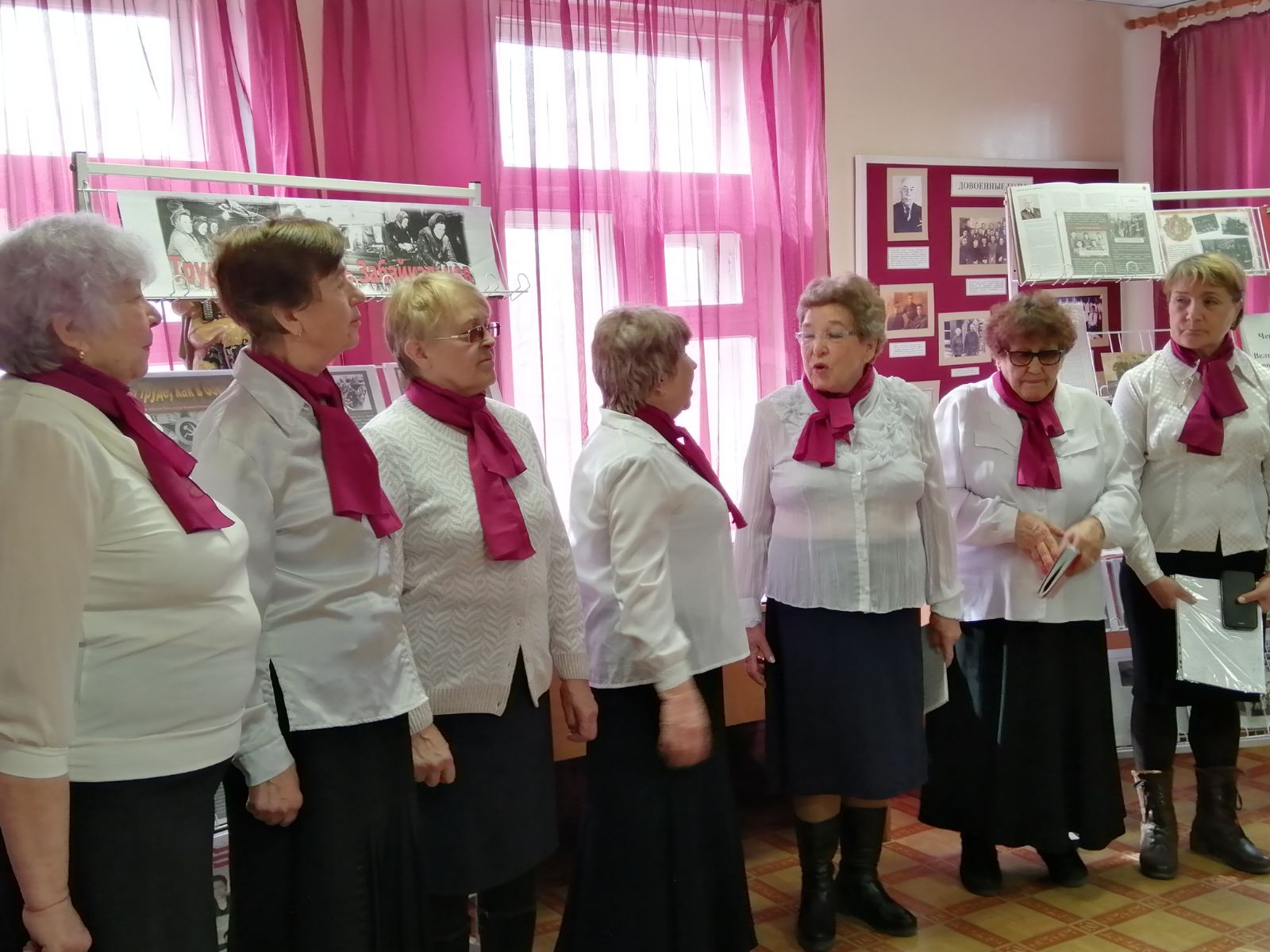 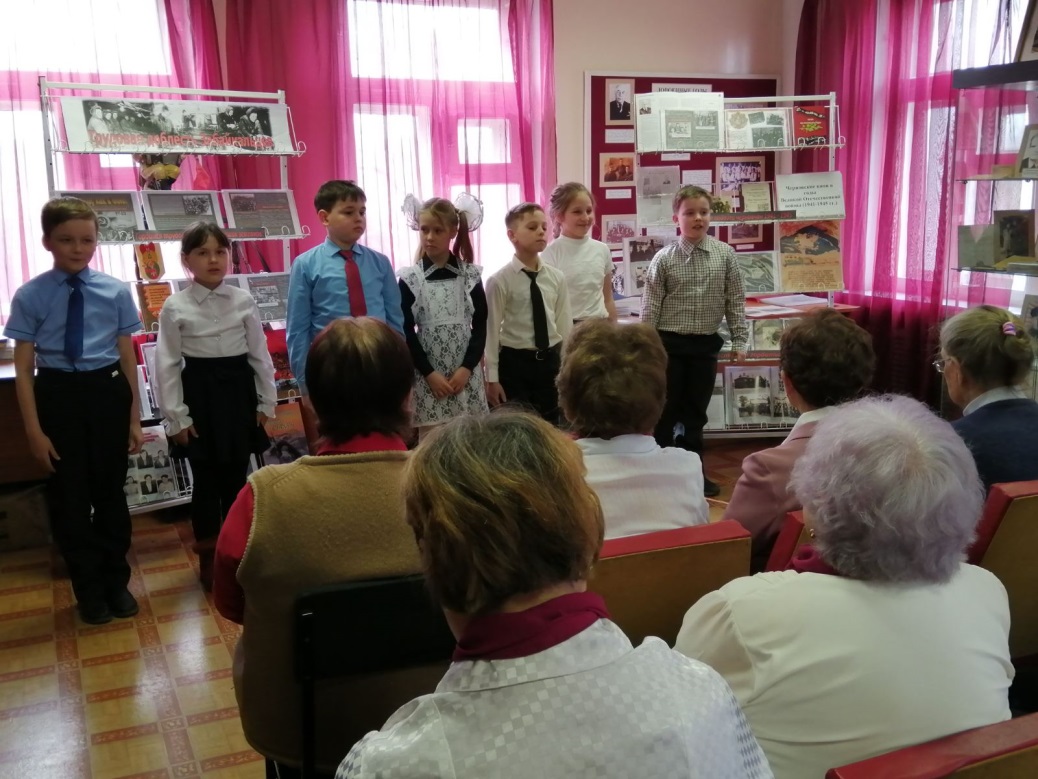 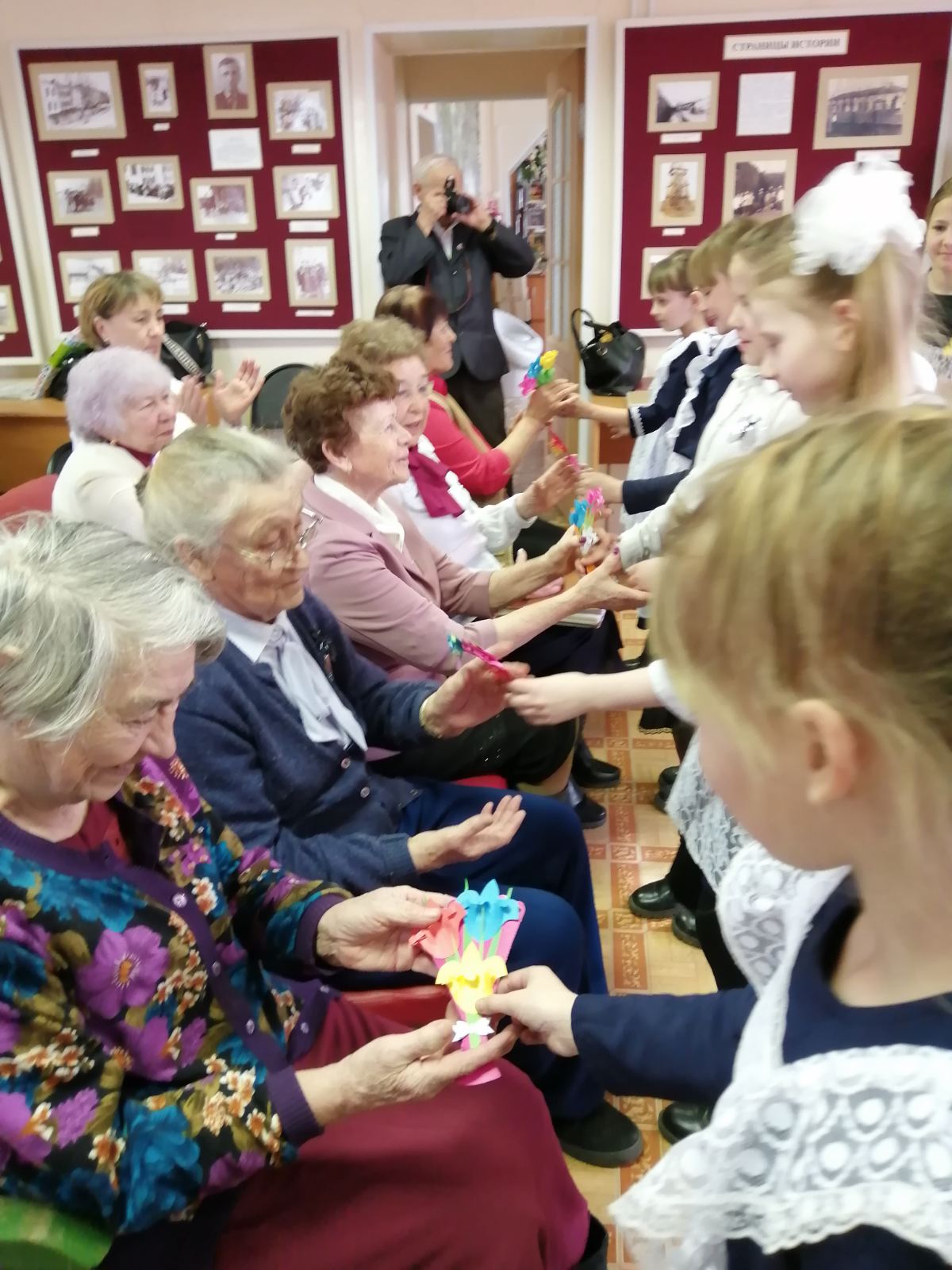 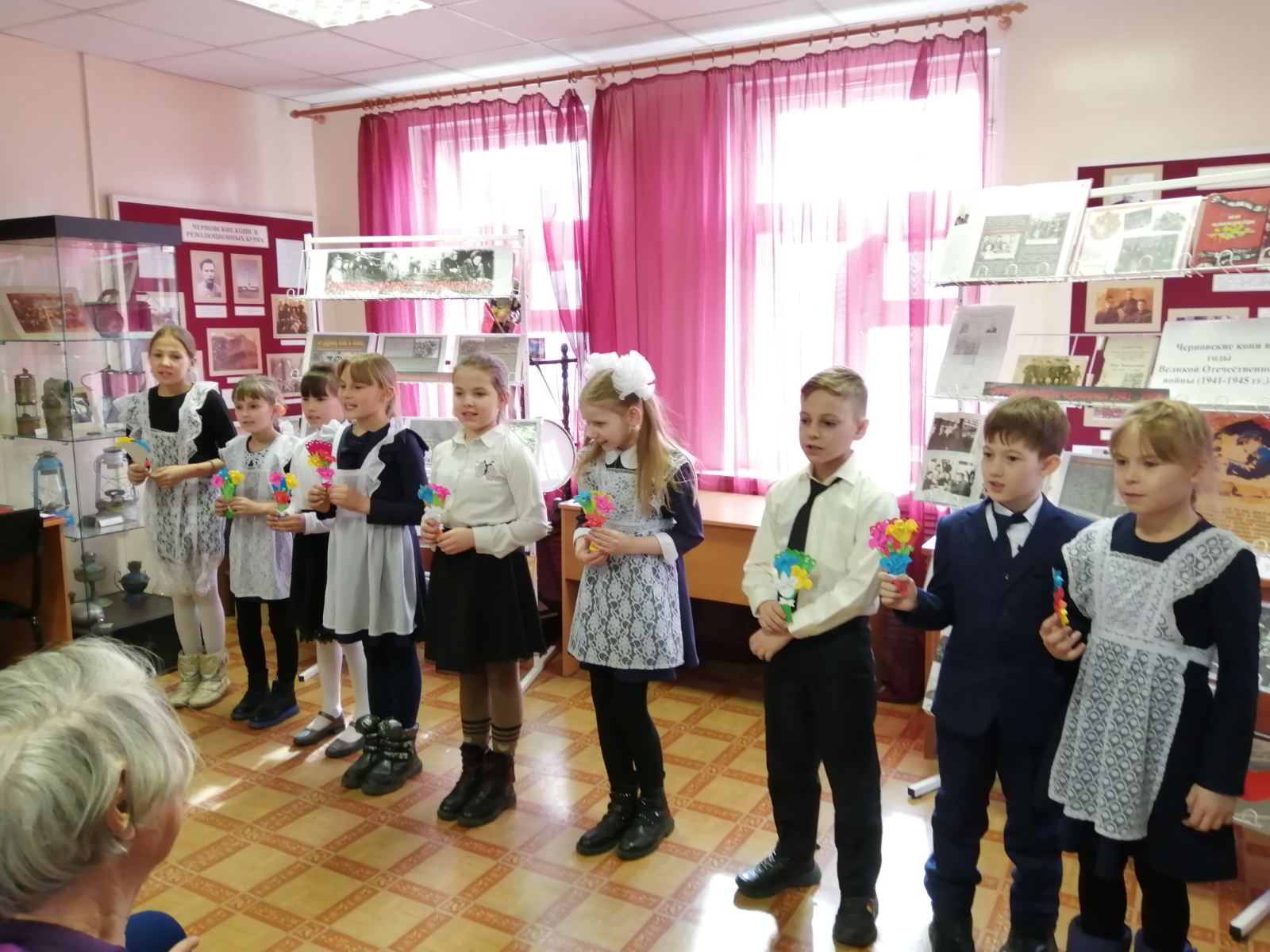 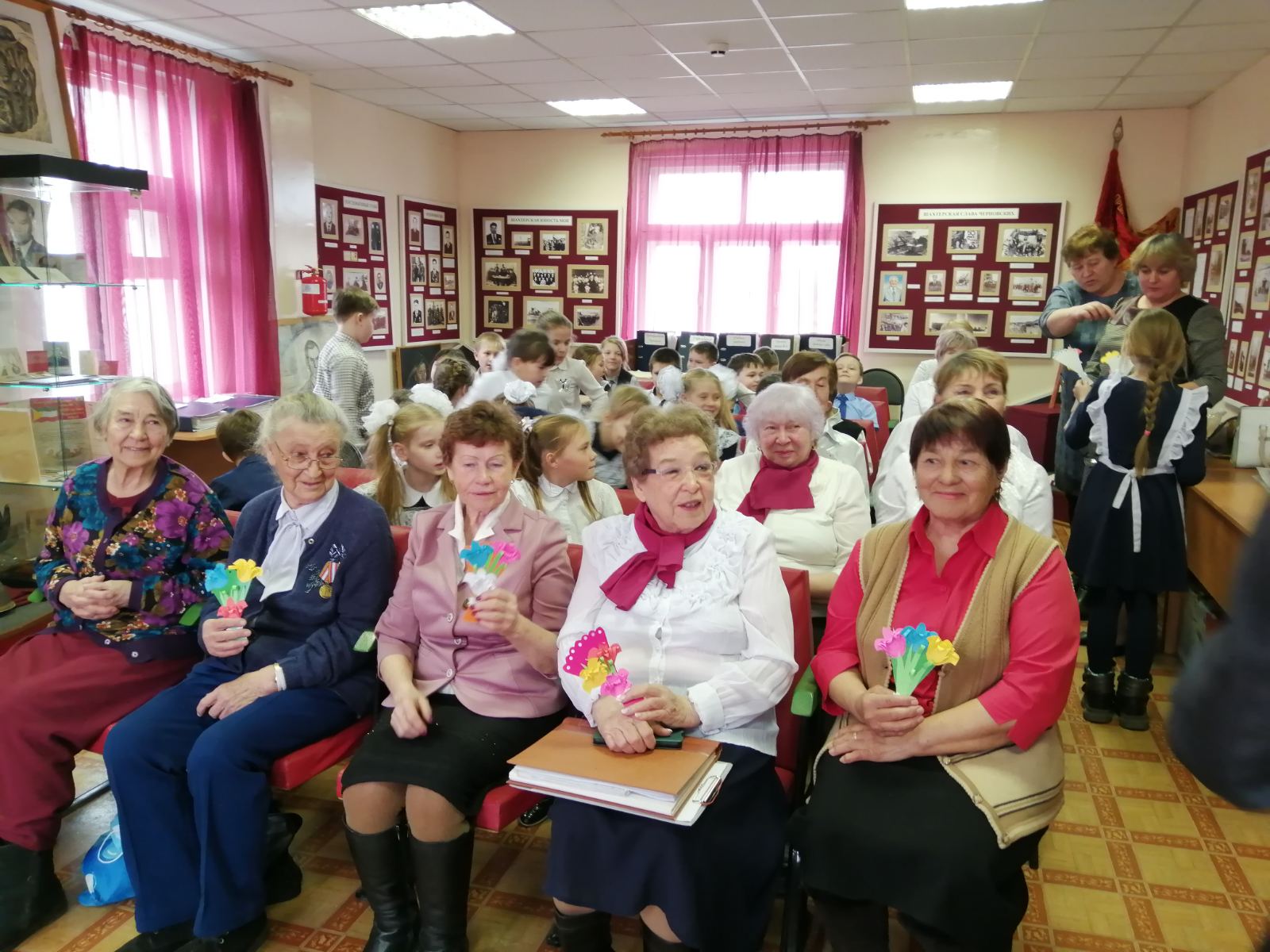